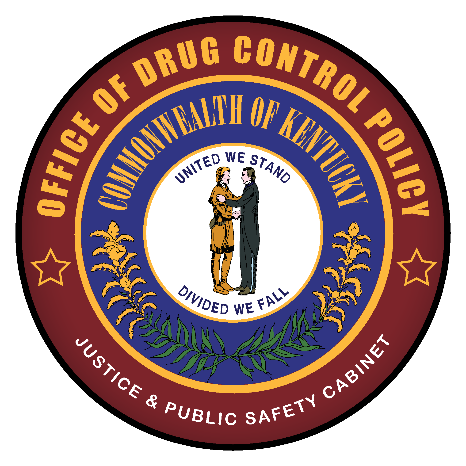 KENTUCKY OFFICE OF
DRUG CONTROL POLICY
Tobacco Settlement Agreement Fund Oversight Committee

Thursday, January 21, 2021

Van Ingram, Executive Director 
Justice & Public Safety Cabinet
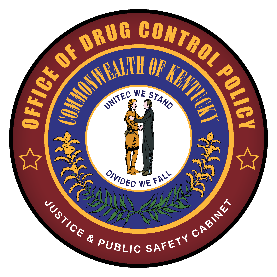 STAFF
Van Ingram, Executive Director – van.ingram@ky.gov 

Heather Wainscott, Branch Manager – heather.wainscott@ky.gov 

Amy Andrews, KY-ASAP Program Manager – amy.andrews@ky.gov
Office of Drug Control Policy
Justice & Public Safety Cabinet
125 Holmes Street
Frankfort, Kentucky 40601
502-564-9564
502-564-6104 (fax)
1-888-414-ODCP
www.odcp.ky.gov
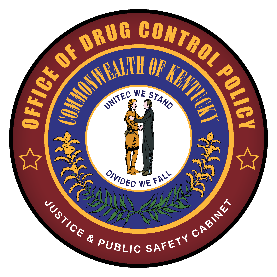 Executive Summary
KY-ASAP has continued to evolve since its placement into the Office of Drug Control Policy in 2004 

KY-ASAP continues to embrace and incorporate the philosophy of ODCP to involve the three-pronged approach of prevention, treatment and law enforcement 

The Kentucky Agency for Substance Abuse Policy is unique in that local boards determine their own needs for their service area. Through a strategic plan and needs assessment, the local boards identify the issues they need to direct their dollars toward concerning tobacco, alcohol, and other drugs as related to abuse. 

KY-ASAP Local Boards now exist in 119 of Kentucky’s 120 counties and is currently being used in many of these communities as the primary component of a comprehensive drug education/prevention, treatment, and law enforcement programs 

Local KY-ASAP boards are effective in their individual communities because these boards are comprised of the key stakeholders in the communities.
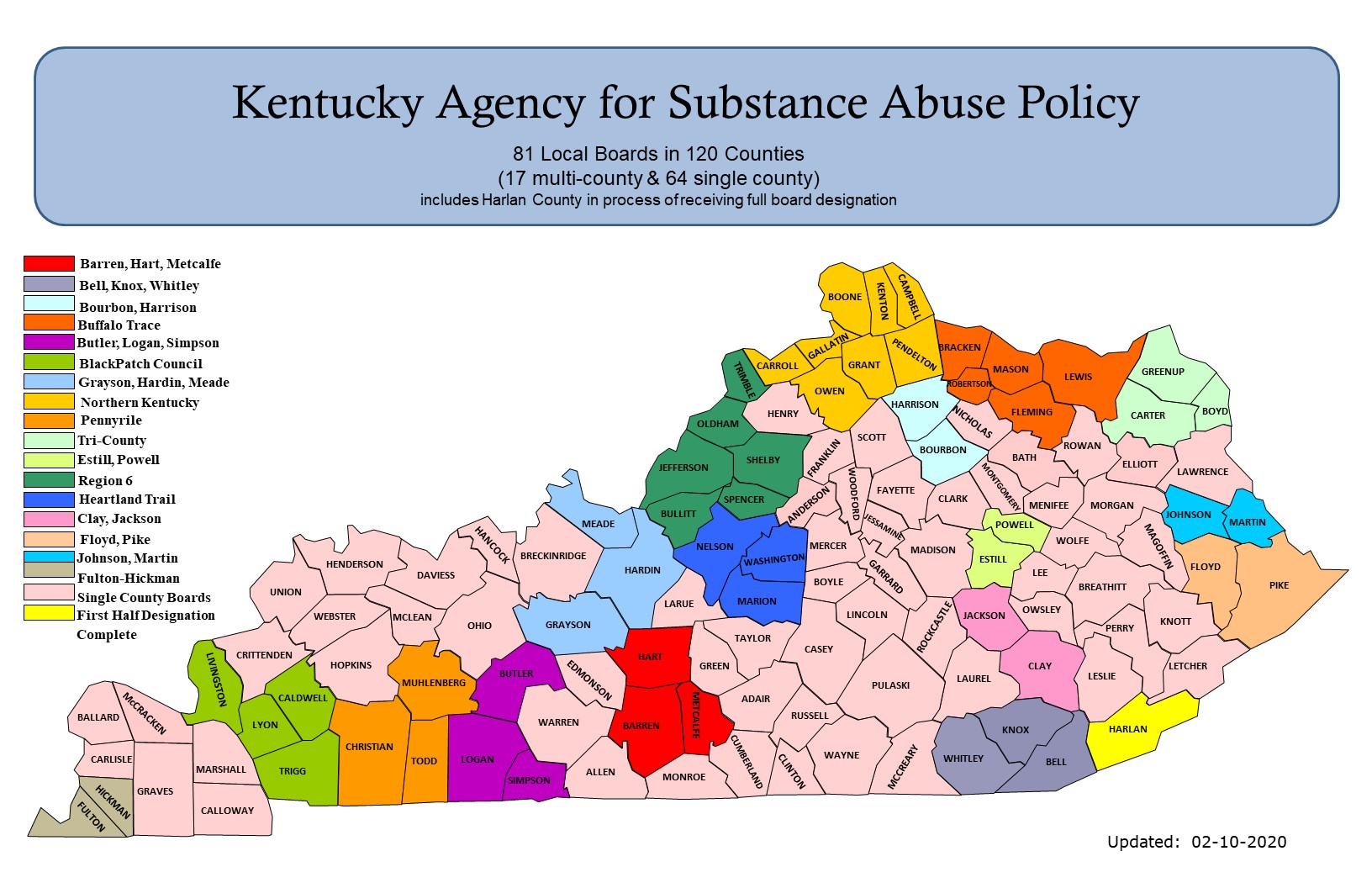 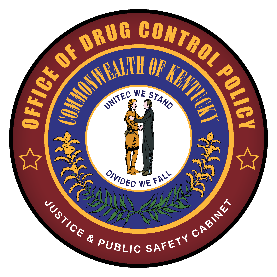 KY-ASAP State Board
Laurie Dudgeon, Director – Administrative Office of the Courts (Designee – Elizabeth Nichols)
Shannon Smith – American Heart Association (Designee - David Sloane)
Shannon Black Baker – American Lung Association
Eric Friedlander, Secretary – Cabinet for Health & Family Services (Designee – Maggie Schroeder)
Jason Glass, Commissioner – Department of Education (Designee – Doug Roberts)
Dr. Steven Stack – Department for Public Health (Designee – James House)
Patti Clark – Division for Behavioral Health, Dept. of Behavioral Health, Developmental & Intellectual Disabilities
Justice Mary C. Noble, RET. Secretary – Justice & Public Safety Cabinet (Designee – Van Ingram)
Charles Kendell – Local Tobacco Addiction, Substance Abuse Board
Shane Britt – Local Tobacco Addiction, Substance Abuse Board
Steve Shannon – KY Association of Regional Programs
VACANT – KY Cancer Society
Megan Nicodemus – KY Family Resource Youth Services Coalition (Designee – T.C. Johnson)
Dana Nickles, KY Public Health Association
Shelley Elswick, Private Community Based Organization
Chair Tim Cesario, Private Community Based Organization (Designee – Tony Landrum)
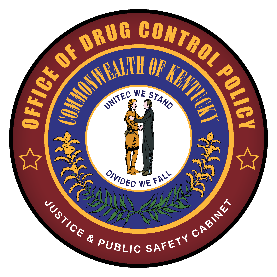 KY-ASAP SFY2020 Program Expenditures
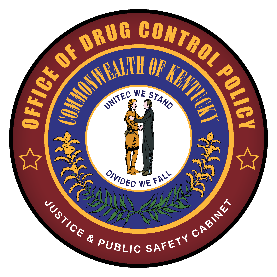 KY-ASAP SFY2020 Funded Programs
KY-ASAP Local Boards – Traditional & Harm Reduction Awards - to operate ATOD prevention, enforcement projects & programs 

UNITE Call Center – to operate a screening & statewide referral service

Kentucky Pharmacy Education & Research Foundation - Naloxone for Law Enforcement - to purchase, provide & train law enforcement agencies for Naloxone

Eastern Kentucky Concentrated Employment Program – Recovery & Support Specialists - to increase access to and retention of employment for persons in recovery from substance use disorders as well as those with associated mental health issues seeking (re)employment and job training

Kentucky Chamber of Commerce – Recovery Friendly Workforce – to address the destigmatizing the addiction epidemic & support employers’ role in Opioid prevention, treatment & recovery in the workplace, business engagement & opioid use, prevention & response

Community Foundations – Reducing Barriers to ReEntry – to connect justice involved individuals to supports and opportunities that will re-direct them into productive lives by identifying services & supports to improve outcomes & remove barriers to successful re-entry.

Kentucky State Police – Harm Reduction Projects – to enhance interdiction & prevention efforts
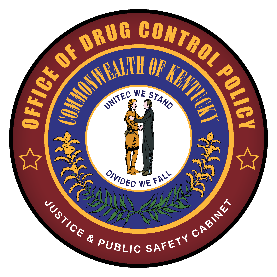 KY-ASAP SFY2020 Program Expenditures
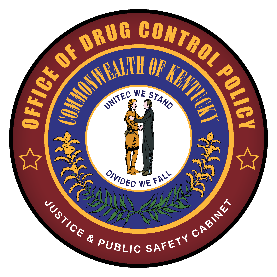 KY-ASAP Local Boards Projects & Programs
RX DRUG DISPOSAL:  units, disposal costs, marketing & awareness

NALOXONE:  Naloxone kits & training for Community Members, Schools, 1st Responders, Health Departments

SYRINGE EXCHANGE PROGRAMS:  Program supplies & supports, marketing, peer training

PREVENTION/EDUCATION:  School & Community Assemblies and Meetings, awareness campaigns, SRO, prevention curriculum & materials, teen conferences, e-cigarette campaign, smoke-free campaign, Lifeskills, Sources of Strength, Social Host campaign, lunch & learn, capacity building, Girls Empowerment, Early Intervention Program, Too Good for Drugs, surveys/needs assessments, scholarships, PSAs, community resource fair

TREATMENT:  Celebrate Recovery, AA/NA, recovery residence, tobacco cessation, drug testing, drug recovery program for inmates, MAT, treatment vouchers, drug court support, quit line promotion, Casey’s Law support, transportation vouchers, 7 Challenges, Celebrating Families, GED support

ENFORCEMENT:  Portable Breathalyzers, training, evidence collection & interdiction resources, RX Drug Summit, crisis intervention, K-9 Support, minor alcohol sales checks
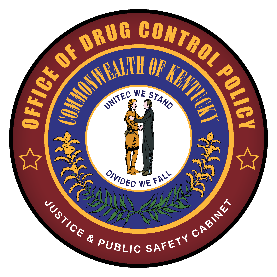 KY-ASAP Local Boards Spending Plans
Administration includes: clerical, supplies, dues, fees, meeting expenses, travel/training, equipment, fiscal agent fees & rent
*spending plans include 2019 carryover
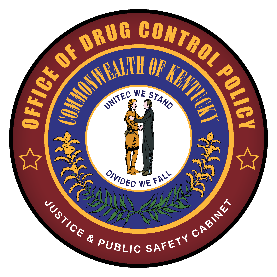 KY-ASAP Local Boards Harm Reduction Spending Plans
4
Counties without Permanent Prescription Disposal Locations
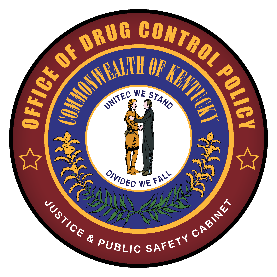 Kentucky RX Disposal Locations
193 Locations in 116 Counties
116
Counties with Operational Prescription Disposal Locations
6
CAMPBELL
BOONE
KENTON
2
7
1
GALLATIN
PENDLETON
BRACKEN
1
2
1
1
GRANT
CARROLL
MASON
TRIMBLE
GREENUP
LEWIS
1
1
ROBERTSON
1
1
OWEN
BOYD
HARRISON
HENRY
FLEMING
1
1
CARTER
1
OLDHAM
2
NICHOLAS
1
1
2
SCOTT
1
ROWAN
FRANKLIN
3
1
BOURBON
1
BATH
ELLIOTT
SHELBY
2
JEFFERSON
1
LAWRENCE
1
2
3
2
1
MONTGOMERY
FAYETTE
WOODFORD
1
2
SPENCER
CLARK
MORGAN
2
ANDERSON
1
MENIFEE
1
1
2
BULLITT
JOHNSON
1
JESSAMINE
MEADE
MARTIN
POWELL
2
2
3
2
2
WOLFE
2
MERCER
NELSON
1
HANCOCK
MAGOFFIN
MADISON
WASHINGTON
1
BRECKINRIDGE
ESTILL
1
HENDERSON
FLOYD
1
1
2
HARDIN
DAVIESS
GARRARD
2
3
LEE
BOYLE
PIKE
BREATHITT
2
2
6
1
UNION
1
2
MARION
1
LARUE
1
2
1
OWSLEY
LINCOLN
JACKSON
WEBSTER
MCLEAN
1
KNOTT
1
GRAYSON
OHIO
PERRY
1
1
1
1
ROCKCASTLE
2
3
TAYLOR
1
CASEY
2
2
CRITTENDEN
2
HART
GREEN
HOPKINS
CLAY
LETCHER
1
1
1
2
BUTLER
EDMONSON
LESLIE
PULASKI
LAUREL
MUHLENBERG
2
1
LIVINGSTON
2
1
2
ADAIR
CALDWELL
1
2
4
1
1
1
1
2
METCALFE
2
RUSSELL
McCRACKEN
WARREN
1
BALLARD
BARREN
LYON
1
HARLAN
KNOX
1
2
3
1
3
1
1
CHRISTIAN
WAYNE
WHITLEY
LOGAN
1
TODD
BELL
CUMBERLAND
1
MARSHALL
CARLISLE
CLINTON
TRIGG
ALLEN
2
2
MONROE
2
3
3
SIMPSON
1
MCCREARY
1
2
GRAVES
2
1
2
HICKMAN
CALLOWAY
1
2
FULTON
updated: August 27, 2020
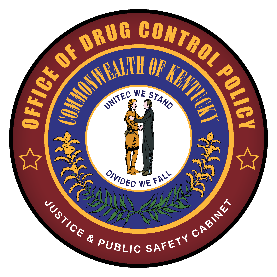 National Drug Take Back Day
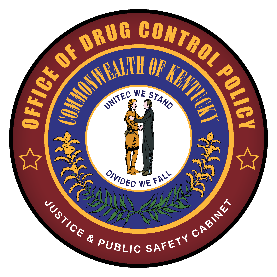 Questions
Van Ingram, Executive Director – van.ingram@ky.gov 

Heather Wainscott, Branch Manager – heather.wainscott@ky.gov 

Amy Andrews, KY-ASAP Program Manager – amy.andrews@ky.gov
Office of Drug Control Policy
Justice & Public Safety Cabinet
125 Holmes Street
Frankfort, Kentucky 40601
502-564-9564
502-564-6104 (fax)
1-888-414-ODCP
www.odcp.ky.gov